Health & wellbeing: connecting within and across the health system

24 May 2017
What I will cover today
Our Health System
The New Zealand Health Strategy 
Our Future
Determinants of health and wellbeing
J.M. McGinnis et al., “The Case for More Active Policy Attention to Health Promotion,” Health Affairs 21, no. 2 (2002):78–93
[Speaker Notes: This is worth remembering
Currently most of our though and effort goes into clinical care
Of late genomic and precision medicine is picking up its pace
On the behaviour choices – more technology such as wearables, sensors and apps are getting easier to use. Also Big Data Analytics on multiple sources of data is starting to help us get better understanding on how to support people behaviour choices
On the data and informatics front we need to ensure that we are joining up and looking at the much broader datasets and understand the role of BDA 
NEXT SLIDE . Challenges we know]
Current system
Public health system funded by taxation
20% of Government’s annual operating budget
Hospital treatments – free
Primary care – subsidised
Maternity & well child services – free
Aged care services - subsidised
Pharmaceuticals – subsidised
Dental care – free up to certain age
Screening services – free
Public health services: prevent, protect, promote
Current system - Challenges
Unfinished business (quality, access, waiting time, co- payment, outcomes)
Shifting burden of diseases (lifestyle & life-long)
National emergencies- pandemics, earthquakes, floods
Finding your way around the system
Demographics, social norms, political, economic, environmental & climate
Public expectations & digital consumers
Rapid changes in Technology & Knowledge
Current system – Challenges for Refugees
Culture & values

Language

Environment

Experience & journey

Expectations
Complex change
Volatile

Fast pace

Disruptive

Scale

Impact
Multiple drivers 
Constant change
Smaller window 
Converge
Unpredictable
Demographics
Total population
2013 – 4.4m

2016 – 4.7m

2043 – 6.5m*

* (upper end 90% probability)
Demographics cont.
Total population 2016
In 2016, the population grew by 97,300 or 2% to 4.7m, that’s twice the population of Invercargill
The growth is made up of net birth & death (28,200) and net migration (69,100)
Demographics cont.
Ethnicity  
Maori, Pacific & Asian populations will all increase their share of the total NZ population because of their higher growth rates  (36%, 43%, 52%)
Increased overlapping ethnicities -  more people identifying with more than one ethnic group
Distribution
The Auckland region will grow from 1.5m (2013) to 2.3m (2043)
Auckland will increase from 34% of NZ (2013) to 39% (2043)
[Speaker Notes: 2013, mid 2020s, 2038
European (75%,70%,66%)
Maori, Pacific & Asian (36%,43%,52%)
Increasing overlapping ethnicities (12%,14%,19%)..over 30 yrs age group.]
Digital consumer
Transactions digitised
More accessible
More affordable
Digital consumer cont.
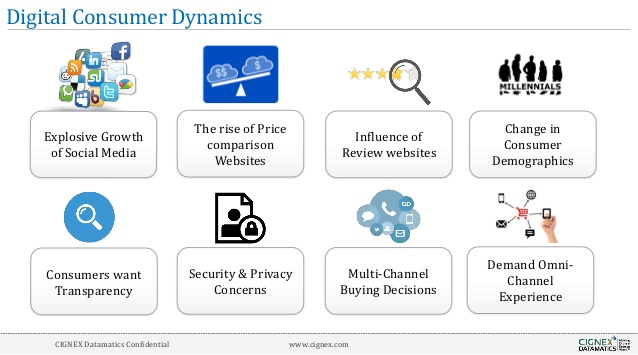 Technology & knowledge – 3 Clusters
PHYSICAL – robotics, 3D printing,  new materials, wearables & sensors
BIOLOGICAL– genomic, proteomic, metabolomics & microbiomic
DIGITAL – cloud computing, Big data, IoTs,  Blockchain & quantum computing

“Convergence – artificial intelligence”
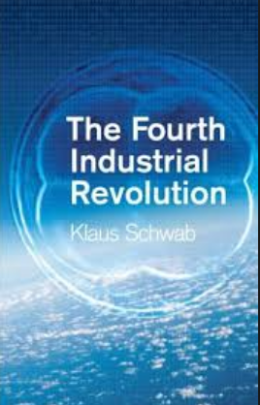 Technology & knowledge - exponential
Scale, Scope & Speed of Disruption
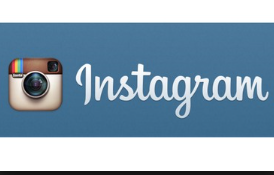 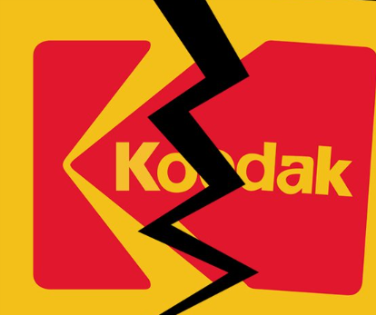 vs.


vs. 

vs.
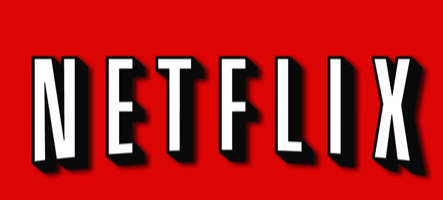 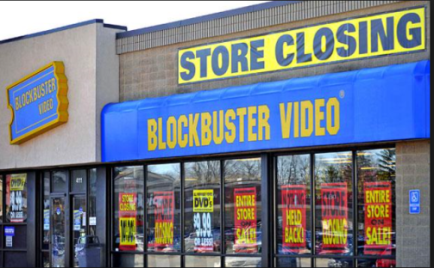 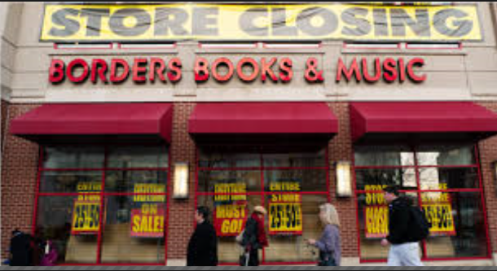 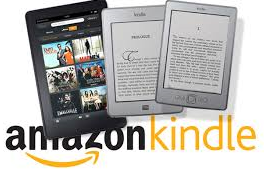 Disrupting the Disruptors
DISRUPTOR 1.0
DISRUPTOR 2.0
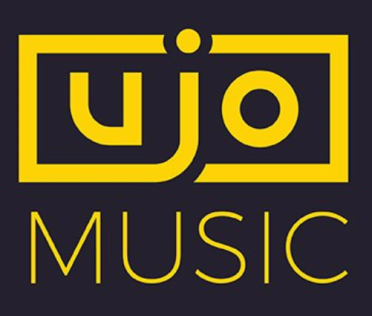 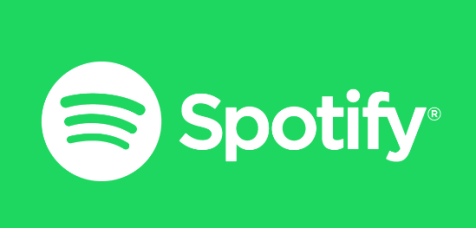 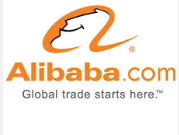 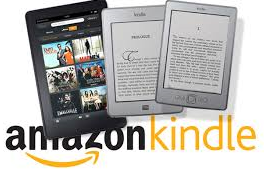 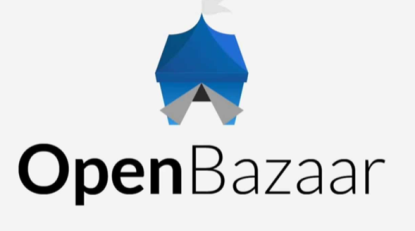 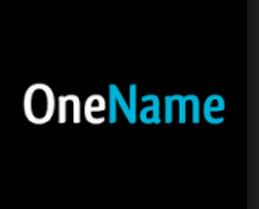 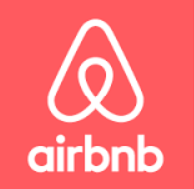 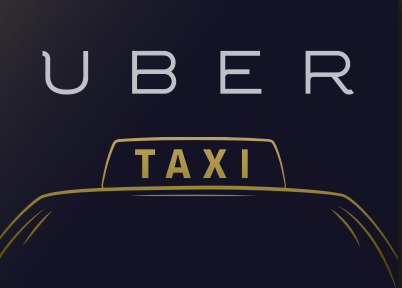 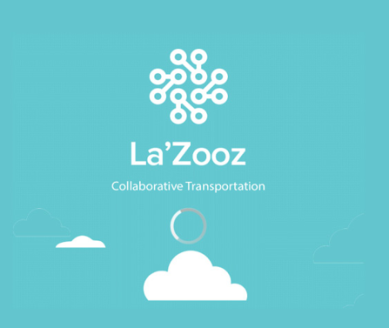 Diagnostic Wearables & Sensors
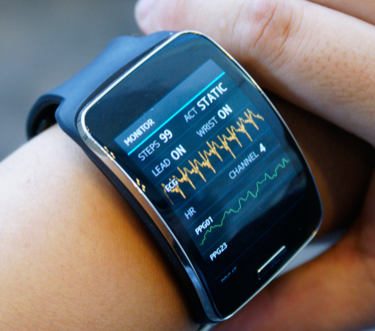 NOW
10 years
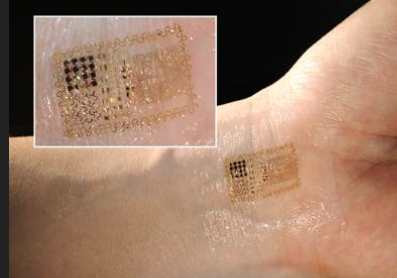 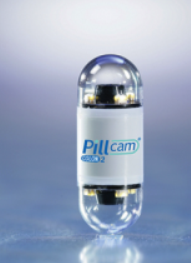 3 to 5 years
Readiness
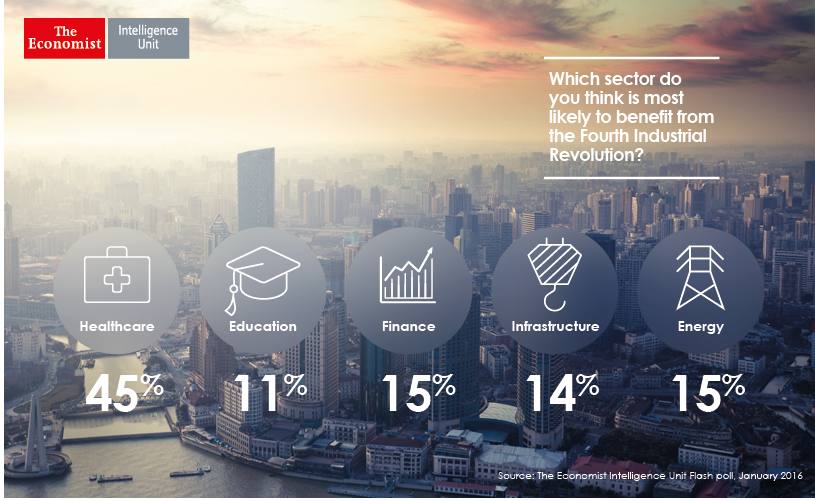 BUT… Healthcare is least prepared to realise the benefit…only 38% say they are very or fairly well ready to harness new technologies
Disruption - workforce
65% of today’s schoolchildren will be employed in jobs yet to be created. (U.S. Department of Labor report)
By 2029 robots will have reached human levels of intelligence  (Ray Kurzweil, director of engineering at Google)
33% of jobs will be replaced by software, robots, and smart machines by 2025. (Gartner)
50% of jobs done by humans to be replaced by robots and AI in next 10 years. (Kai Fu Lee, founder Sinovation Ventures, reputable Chinese technologist)
NZ Health Strategy – April 2016
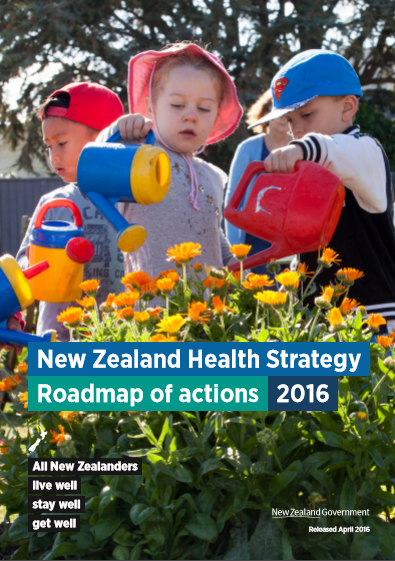 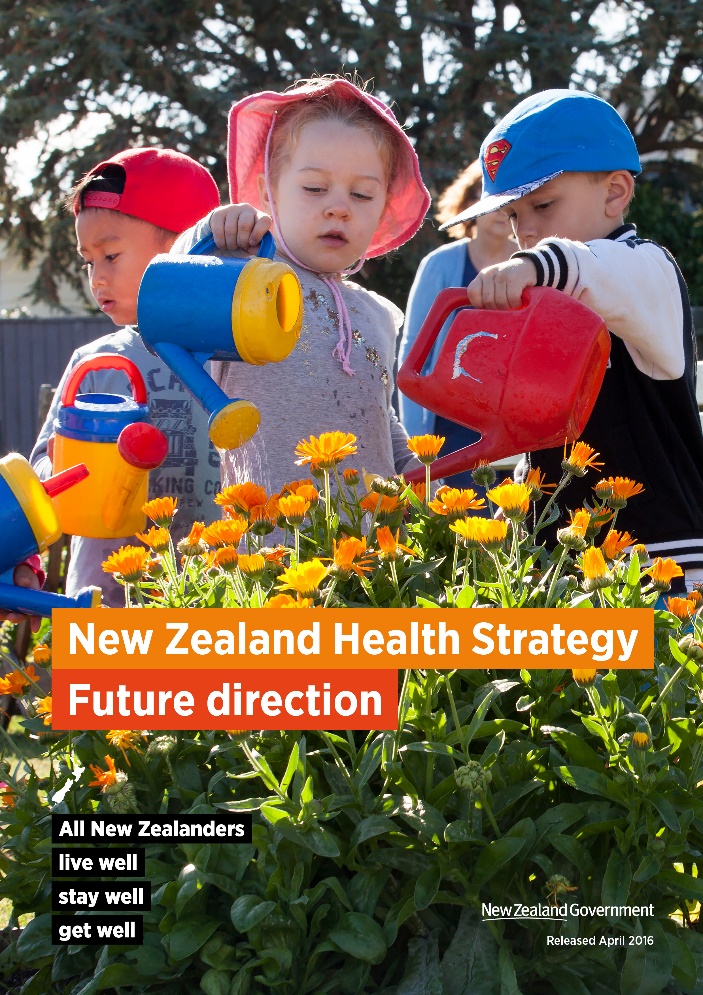 Future direction - next 10 years
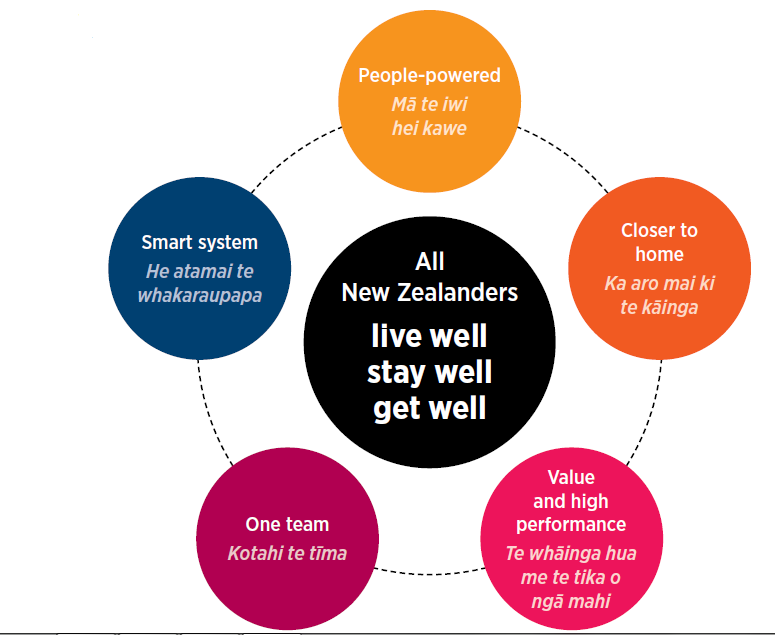 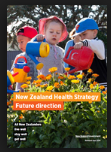 Future system
People/citizens at the centre

Digital platform

Connected with other public services

Connected with private services
Refugee Health & Wellbeing - partners
Whole person & family
Wellbeing & care
Context & culture
Co-design & digital platform
Be aware of the rapid changes
Refugee Health & Wellbeing- fellow travellers
Find & build your networks
Be deliberate
Be bold, open & respectful
Look & volunteer for the disruptive change
Closing word – Atul Gawande
“We’ve been wrong about what our job is in medicine.  We think it is to ensure health and survival.  It is to enable wellbeing … therefore it is about the reasons one wishes to be alive.”
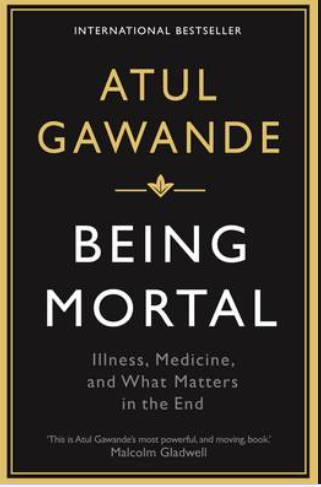 Thank you